Understanding and Addressing Challenges in the Colombian Electoral System
Exploring Institutional and Cultural Factors
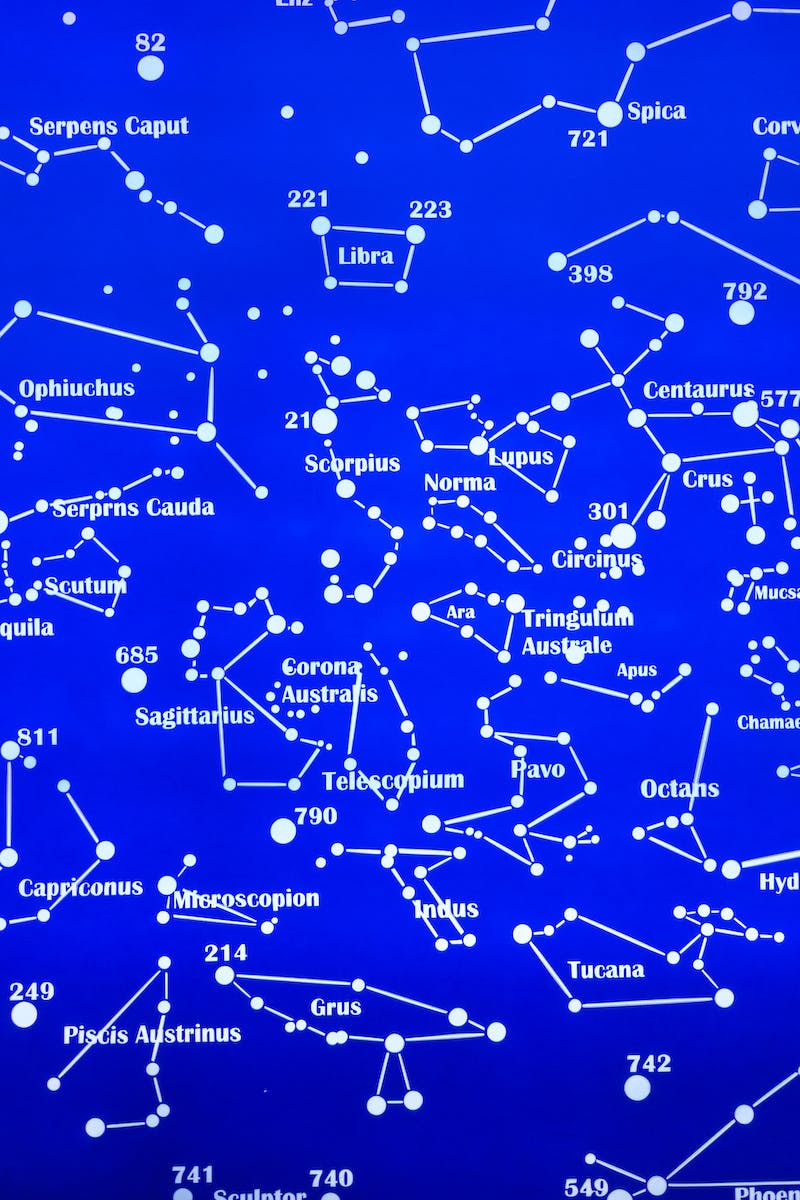 Introduction
• Key actors in the Colombian electoral system
• Importance of understanding challenges in classical and contemporary contexts
• Significance of current electoral issues in Colombia
• Focus on institutional and cultural perspectives
Photo by Pexels
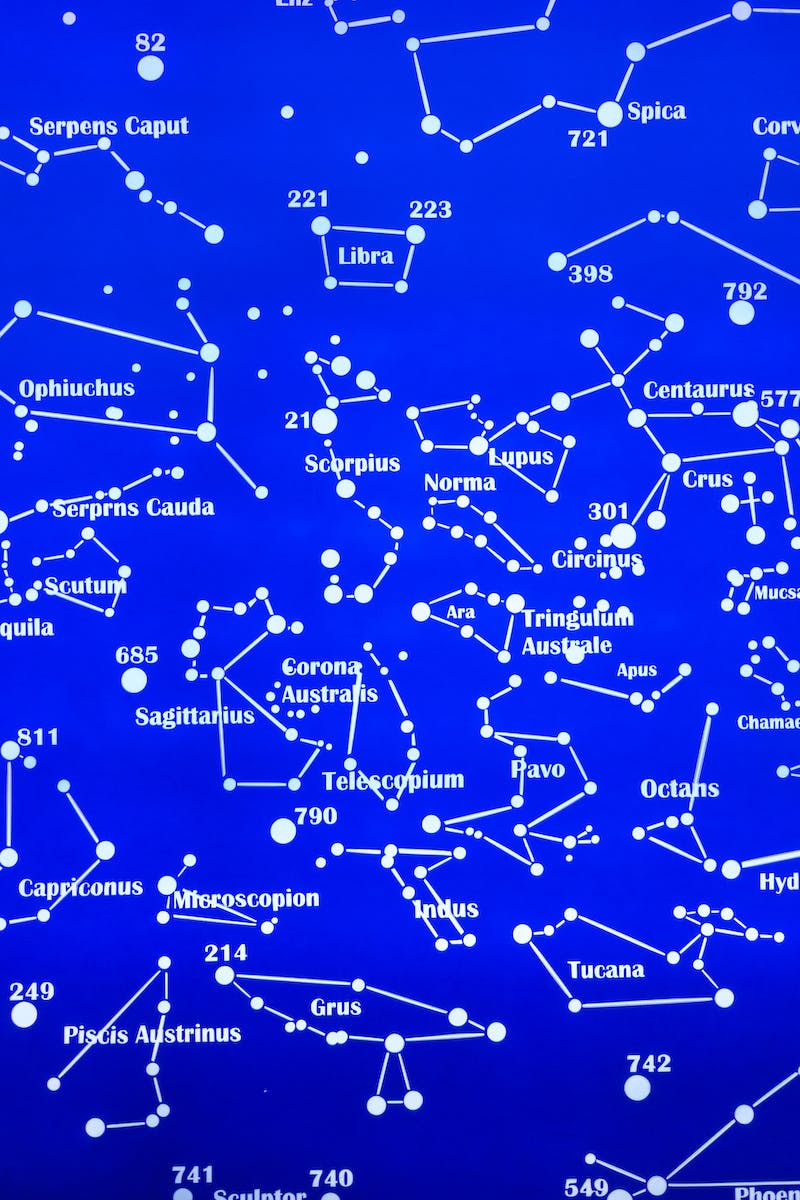 Institutional Factors
• Role of directors and investigators in the electoral system
• Impact of electoral protocols and specific administrative processes
• Approval and implementation of new policies and procedures
• Importance of effective institutional communication and coordination
Photo by Pexels
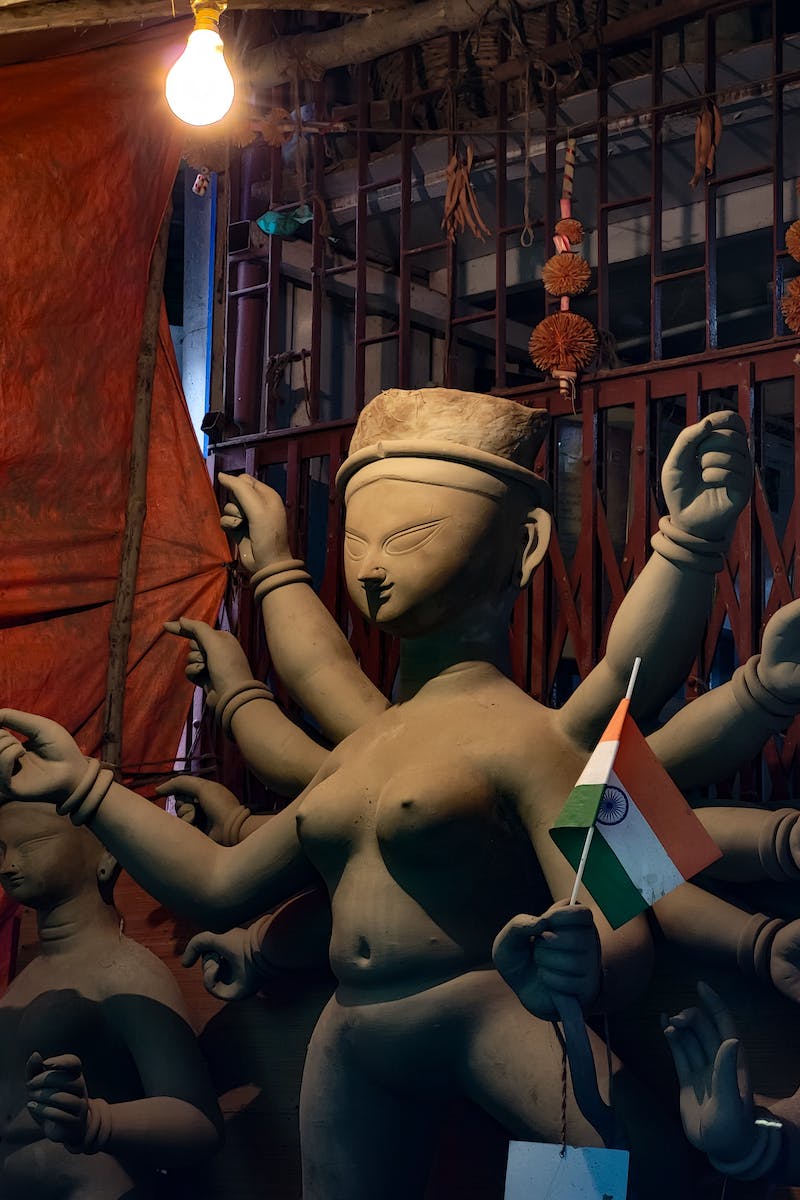 Cultural Factors
• Influence of cultural values on electoral behavior
• Understanding the significance of identity and representation
• Exploring socio-political contexts and their impact on voting patterns
• Addressing cultural challenges to promote equal participation
Photo by Pexels
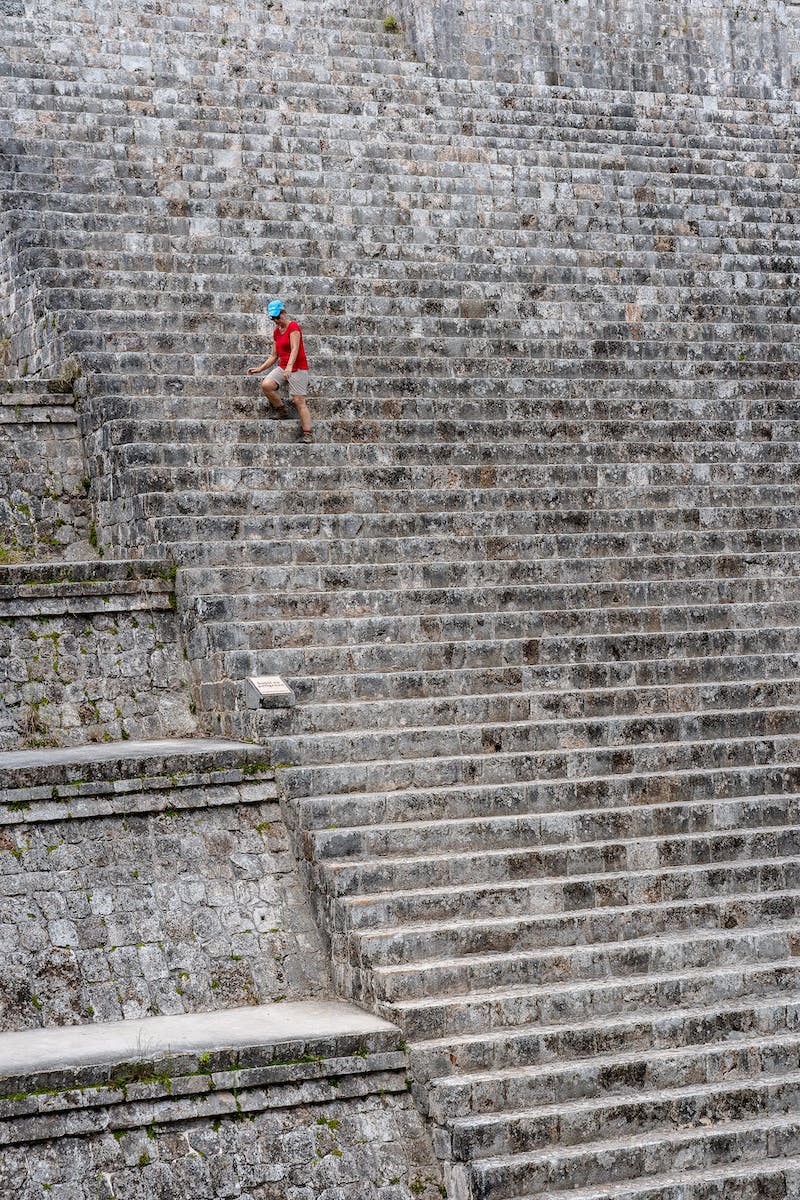 Comparative Experiences
• Exploring experiences of other Latin American countries
• Learning from successful electoral practices
• Identifying common challenges and potential solutions
• Promoting collaboration and knowledge-sharing
Photo by Pexels
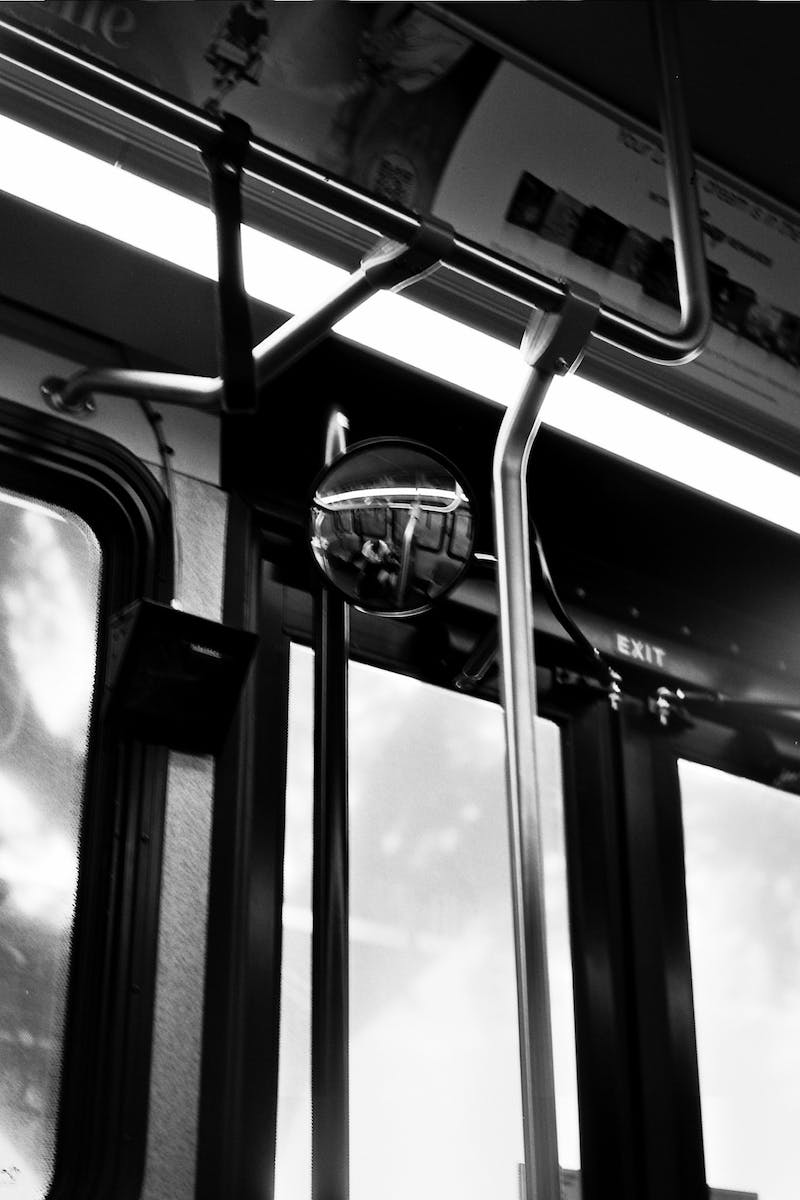 Conclusion
• Importance of a comprehensive understanding of electoral challenges
• Building resilient electoral systems
• Harnessing the power of technology and innovation
• Promoting inclusivity and equal representation
Photo by Pexels